Κατασκευαστική αντιστάθμιση για αντιμετώπιση μετωπικών κοπώσεων
Διδάσκων: Καρακαλπακίδης Κυριάκος
Όπως είδαμε η πλώρη είναι ενισχυμένη κατασκευή ιδίως στον πυθμένα λόγω της σφυρόκρουσης. Εκτός όμως από την σφυρόκρουση δέχεται και άλλες καταπονήσεις:

Καταπονήσεις προερχόμενες από την αντίσταση του πλοίου στο νερό (φαινόμενο panting).
Το βάρος της κατασκευής ή του φορτίου
Από πιθανή πρόσκρουση σε ύφαλα, αβαθή κ.λπ.
Από δονήσεις μηχανημάτων
1. Καταπονήσεις προερχόμενες από την αντίσταση του πλοίου στο νερό (φαινόμενο panting).
Φαινόμενο Panting ονομάζεται η πίεση, που εμφανίζεται στο πρωραίο τμήμα του πλοίου και οφείλεται σε διακυμάνσεις της πίεσης του νερού στο εξωτερικό περίβλημα του πλοίου κατά την κίνηση στη θάλασσα.
Το φαινόμενο αυτό επιτείνεται στην πλώρη, όταν το πλοίο κινείται πρόσω. Η πίεση από το φαινόμενο αυτό δεν είναι πολύ μεγάλη, αλλά μπορεί να προκαλέσει σε βάθος χρόνο εσωτερικά βαθουλώματα στα ελάσματα της πλώρης.
(267) Panting of vessel. Ship stresses. - YouTube
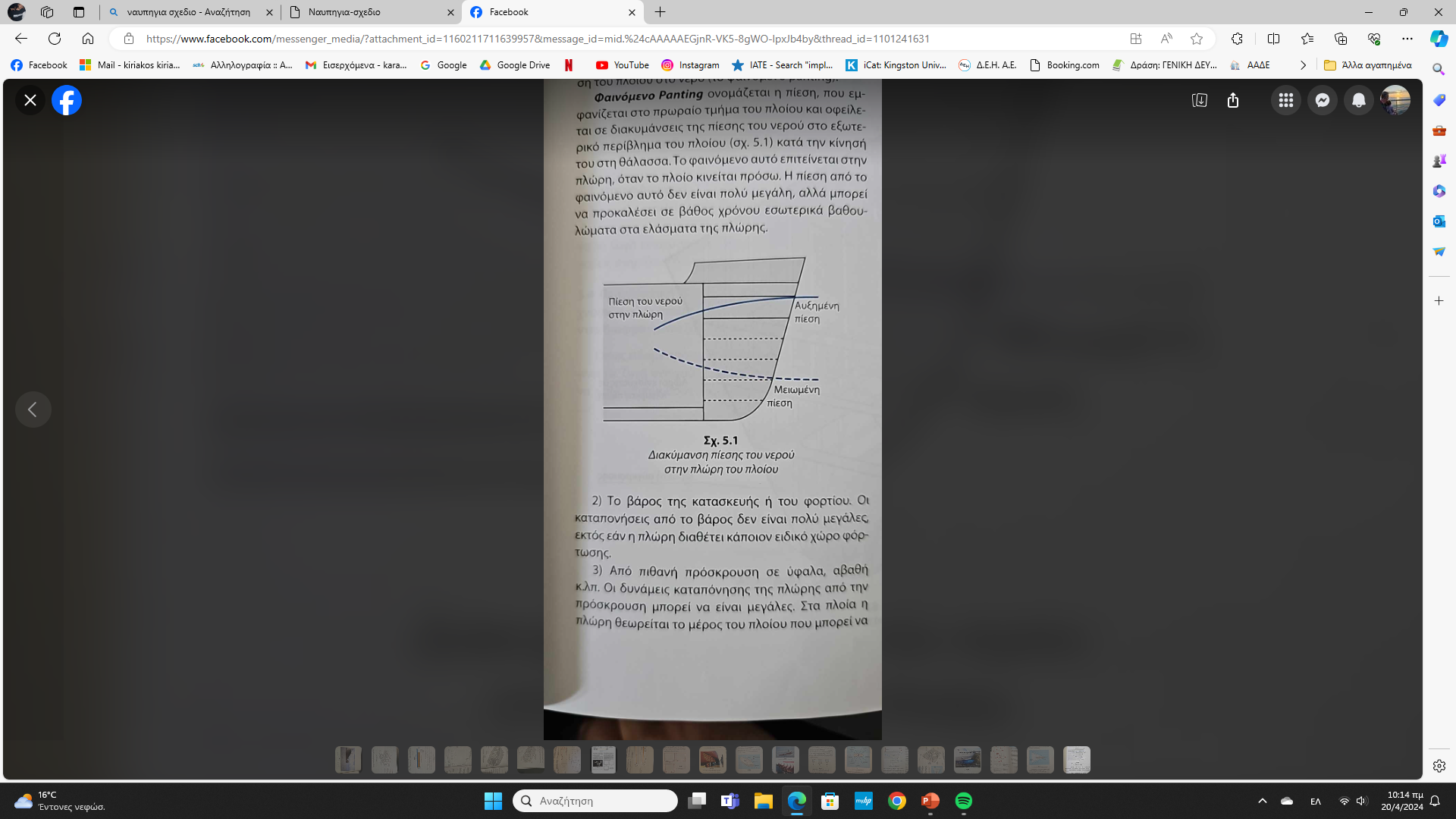 2. Το βάρος της κατασκευής ή του φορτίου
Οι καταπονήσεις από το βάρος δεν είναι μεγάλες, εκτός αν η πλώρη διαθέτει κάποιον ειδικό χώρο φορτώσεως.
3. Από πιθανή πρόσκρουση σε ύφαλα, αβαθή κ.λπ.
Οι δυνάμεις καταπόνησης της πλώρης από την πρόσκρουση μπορεί να είναι μεγάλες.
Στα πλοία η πλώρη θεωρείται το μέρος του πλοίου που μπορεί να έχει την μεγαλύτερη αντοχή και πολλές φορές, σε περίπτωση που δεν μπορεί να αποφευχθεί, επιλέγεται η πρόσκρουση με την πλώρη ώστε να προστατευθεί το υπόλοιπο πλοίο.
4. Από δονήσεις μηχανημάτων
Σε περίπτωση που λειτουργούν τα μηχανήματα αυτά, μπορεί να καταπονούν την πλώρη τοπικά από τις δονήσεις. 

Πχ εργάτης άγκυρας
Λεπτομερής περιγραφική ανάπτυξη των σχεδίων του πρωραίου άκρου
Τις έδρες νομέων (3) και τος ενισχυμένους νομείς (7), που με την βοήθεια των αγκώνων (5), (9), (14), (22) δημιουργούν ενισχυτικούς δακτυλίους κατά μήκους της πλώρης.
Τους λώρους (11), (12), (16), (19) που υπάρχουν από τα χαμηλότερα μέρη της πλώρης έως το κύριο κατάστρωμα και να ενισχύουν τις 2 πλευρές των ελασμάτων της πλώρης
Την πρωραία φρακτή σύγκρουσης (1) που ενισχύεται περισσότερο από κάθε άλλη φρακτή.
Τα ενισχυτικά της στείρας (13), (17) και (20) που βοηθούν την κατασκευή της στείρας και του βολβού στην ακαμψία από πιθανή παραμόρφωση.
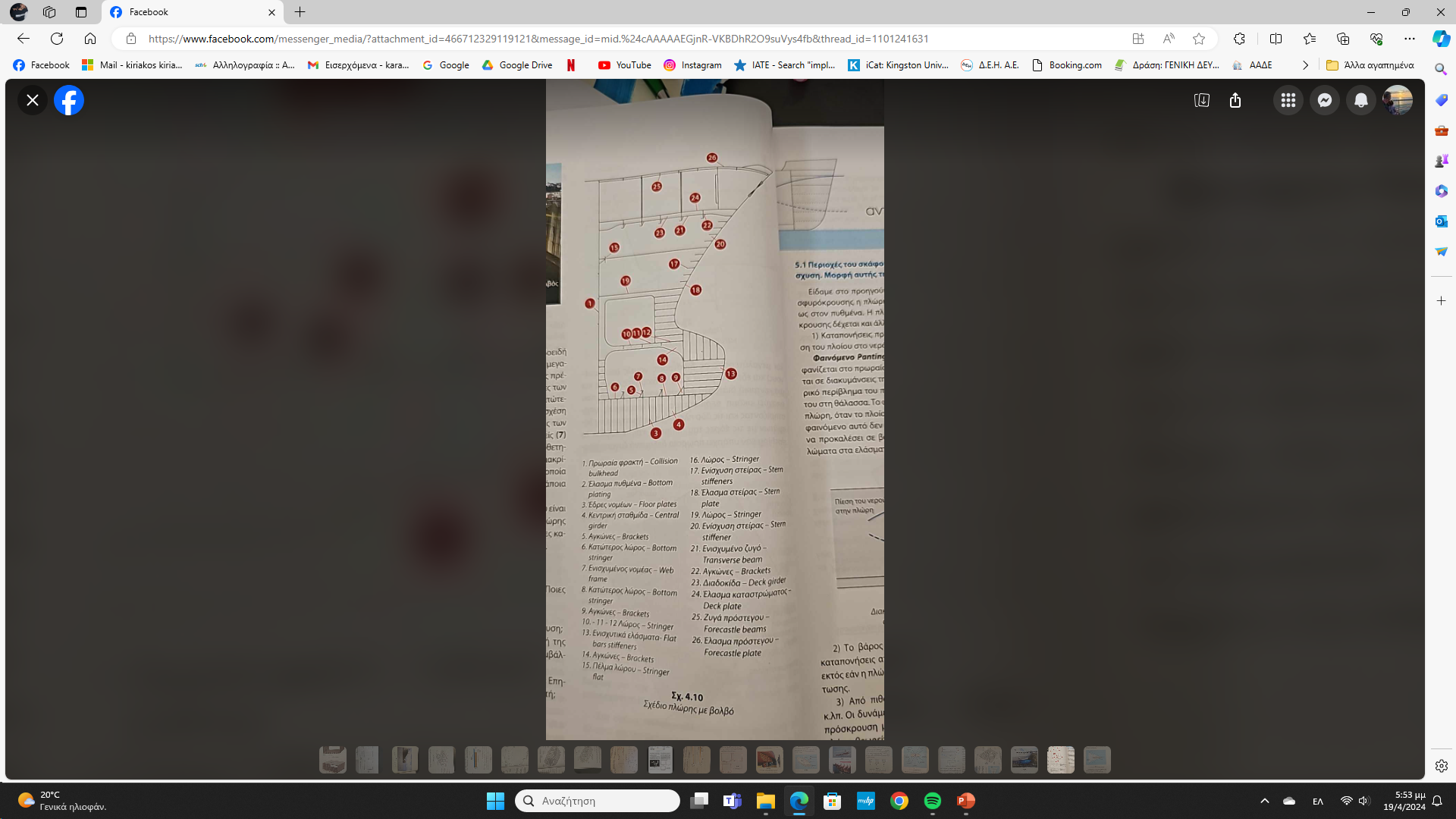 Λεπτομερής περιγραφική ανάπτυξη των σχεδίων του πρωραίου άκρου
Πέρα από τις ενισχύσεις του πυθμένα για το φαινόμενο της σφυρόκρουσης βλέπουμε και:
Τους λώρους ενίσχυσης που βοηθούν στο φαινόμενο panting αντισταθμίζοντας την πλευρική πίεση.
Το ακροπρωραίο μέρος των λώρων ενίσχυσης ονομάζεται αστράβη. Είναι το ενισχυτικό στήριγμα των εγκάρσιων δοκών της πλώρης.
Ο όρος αστράβη προέρχεται από τα ξύλινα παραδοσιακά σκάφη.
2. Την ενισχυμένη φρακτή με τα ενισχυτικά να έχουν μεγάλες διαστάσεις και μικρή απόσταση μεταξύ τους.
3. Την διάτρητη φρακτή που πάνω της στηρίζονται τα ζυγά και οι λώροι.
4. Τα ζυγά τα οποία στηρίζουν κατά το εγκάρσιο τα πλευρικά ελάσματα της πλώρης.
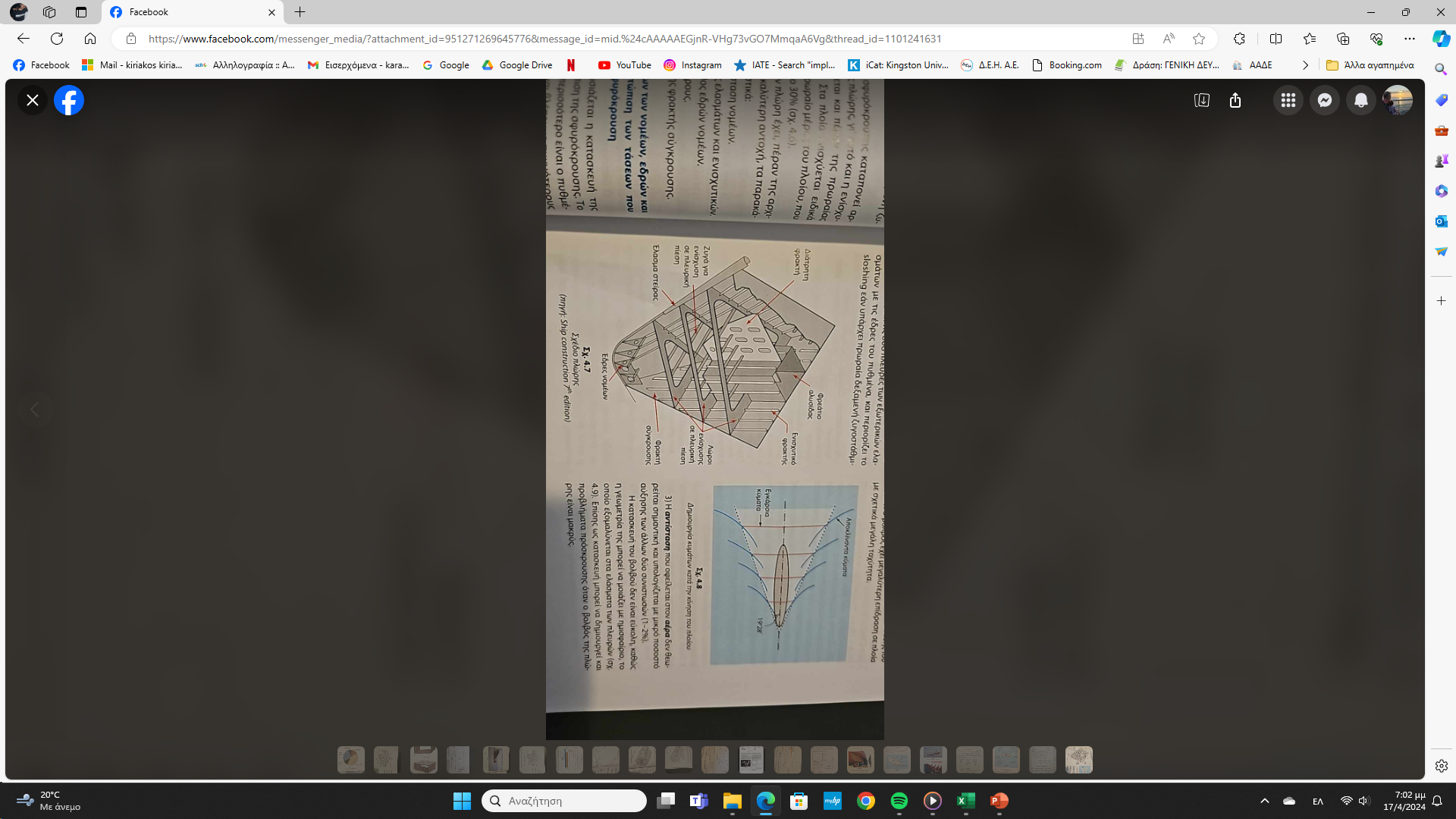 Αστράβη
αστράβη